Функции в школьном курсе
Презентацию подготовила:
учитель математики 
МОУ – СОШ №3
Г.Е. Абросимова
7 класс
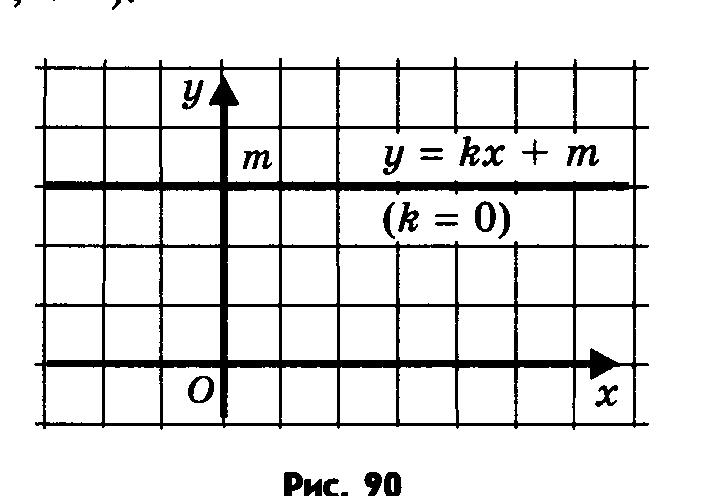 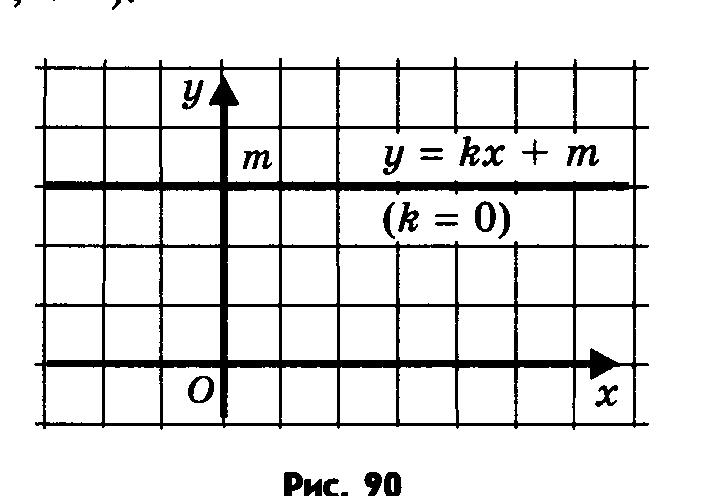 у = х
у = кх
у = кх + m
7 класс
8 класс
Функция y =       , ее свойства и график.
График функции у = | х |
Квадратичная функция y = k 
Функция у = k/х
Построение графика функции  y = f(x + l) с помощью известного графика функции y = f(x) – и построение графика функции y = - f(x). 
Построение графика функции  y = f(x) + m  с помощью известного графика функции y = f(x) – и построение графика функции y = - f(x). 
Построение графика функции  y = f(x + l) + m  с помощью известного графика функции y = f(x) – и построение графика функции y = - f(x). 
Квадратичная функция y = ax  + bx + c, ее свойства и график.
Функция y =       , ее свойства и график
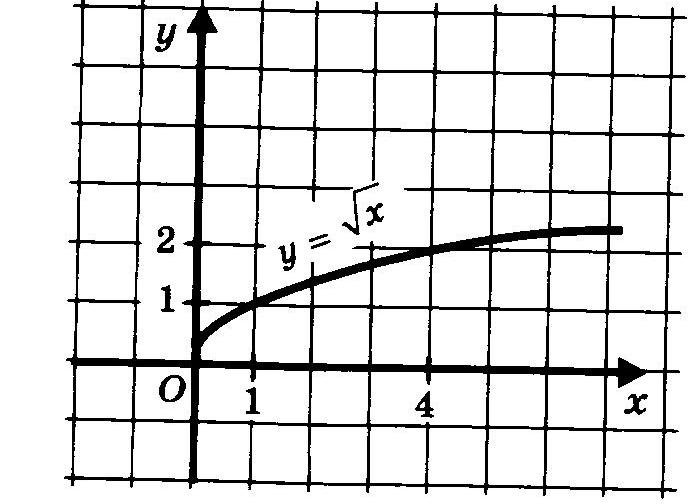 Функция у =
Функция y =| х |
у
                                                  3
                                               
                                                  2
                                                  1

            -4     -3      -2     -1         0      1       2       3       4     х
Функция у = k/х
Построение графика функции  y = f(x + l) с помощью известного графика функции y = f(x) – и построение графика функции y = - f(x).
Построение графика функции  y = f(x) + m  с помощью известного графика функции y = f(x) – и построение графика функции y = - f(x).
Построение графика функции  y = f(x + l) + m  с помощью известного графика функции y = f(x) – и построение графика функции y = - f(x).
Квадратичная функция y = a   + bx + c, ее свойства и график.
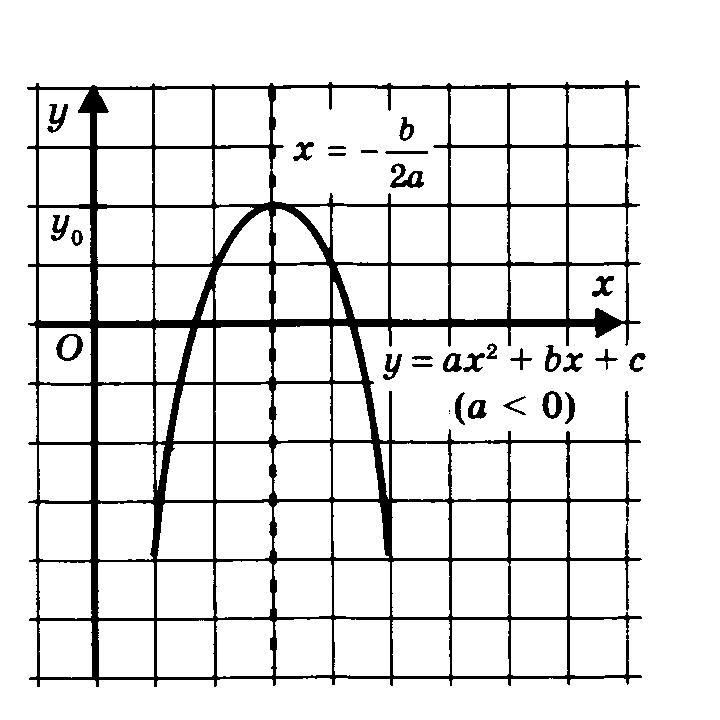 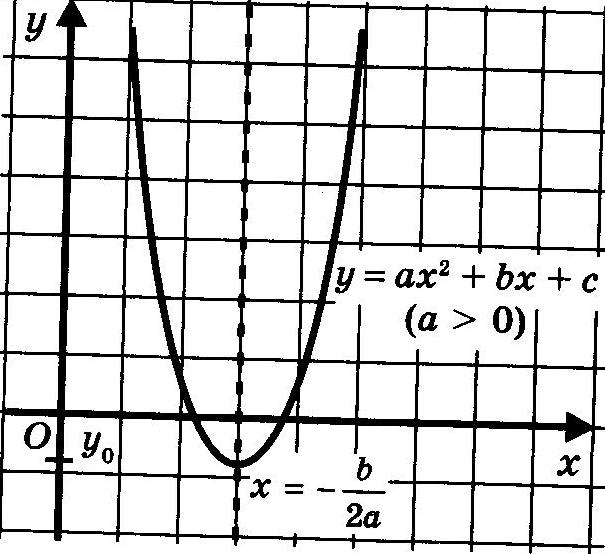 9 класс
Числовые функции (по программе Колягина, Колмогорова изучаются в 10 классе), т.е. идет опережающее обучение  по программе Мордковича 

Функция y = x2n,   ее свойства и график.
Функция y = x2n+1,   ее свойства и график.
Функция y = x -2n,   ее свойства и график.
Функция y = x –(2n+1),   ее свойства и график.
Функция y =        , ее свойства и график.
Функция y = x2n,   ее свойства и график.
Функция y = x2n+1,   ее свойства и график.
Функция y = x -2n,   ее свойства и график.
Функция y = x –(2n+1),   ее свойства и график.
Функция y =        , ее свойства и график.
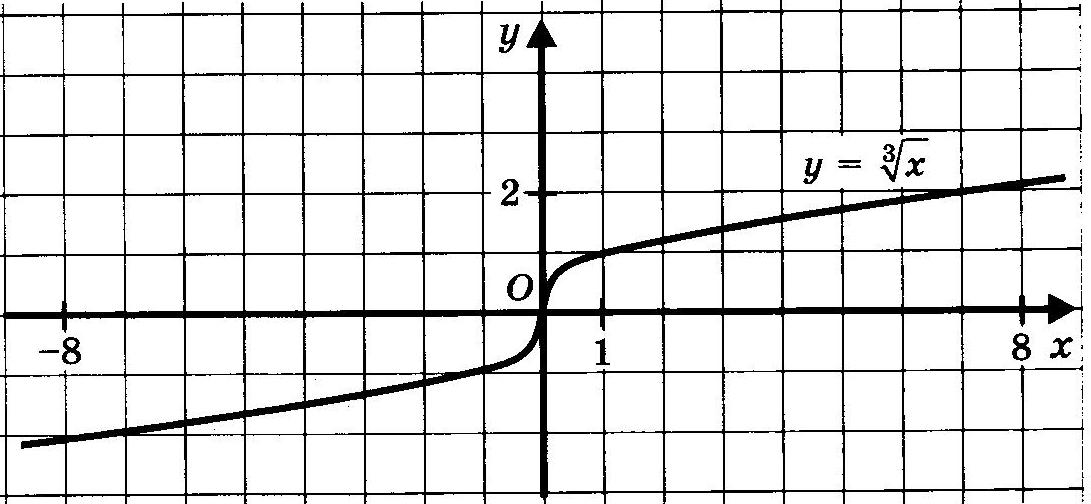 Литература
А.Г. Мордкович. Учебник и задачник для 9 класса «Алгебра»  2009, издательство «Мнемозина».

2) Личная разработка по обобщению темы «Функции»  по алгебре учителя математики Г.Е. Абросимовой 2007-2010 года.